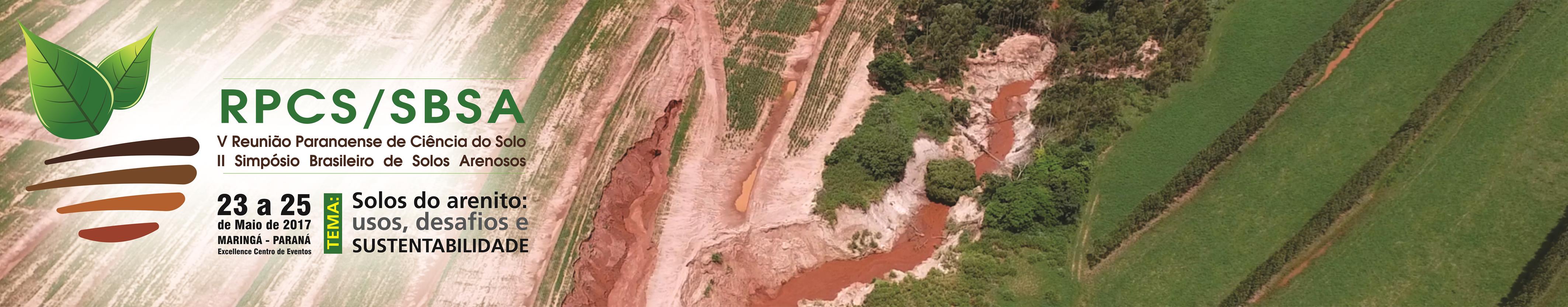 LOGOMARCAS